Fig. 1. Assessment of drought tolerance of Arabidopsis thaliana C24. (A) Projected leaf area (APT) ...
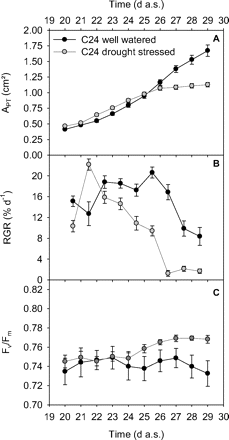 J Exp Bot, Volume 61, Issue 13, August 2010, Pages 3499–3507, https://doi.org/10.1093/jxb/erq199
The content of this slide may be subject to copyright: please see the slide notes for details.
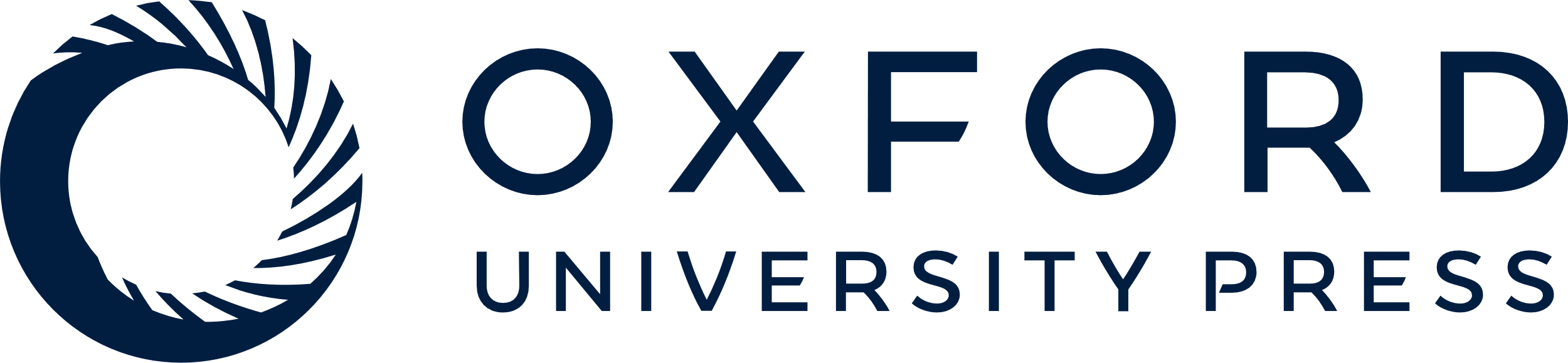 [Speaker Notes: Fig. 1. Assessment of drought tolerance of Arabidopsis thaliana C24. (A) Projected leaf area (APT) measured with GROWSCREEN-FLUORO between 20 d and 29 d after sowing. (B) Relative growth rate (RGR) calculated from total projected leaf area of individual plants. (C) Potential quantum yield of PSII (Fv/Fm). The figure shows one representative experiment from a series; n=15 plants per treatment; mean values ±SE. Reproduced with permission from Functional Plant Biology Vol. 36, 902–914 (Jansen et al.). Copyright CSIRO 2009.


Unless provided in the caption above, the following copyright applies to the content of this slide: © The Author [2010]. Published by Oxford University Press [on behalf of the Society for Experimental Biology]. All rights reserved. For Permissions, please e-mail: journals.permissions@oxfordjournals.org]
Fig. 2. Effect of the addition of 50 mM NaCl on stomatal conductance measured by gas exchange in durum wheat (cv. ...
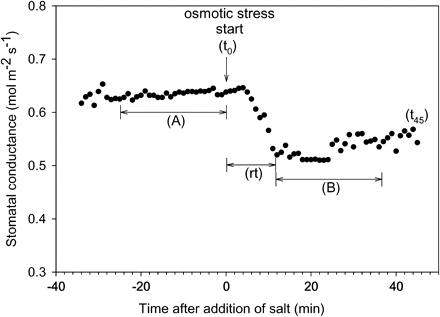 J Exp Bot, Volume 61, Issue 13, August 2010, Pages 3499–3507, https://doi.org/10.1093/jxb/erq199
The content of this slide may be subject to copyright: please see the slide notes for details.
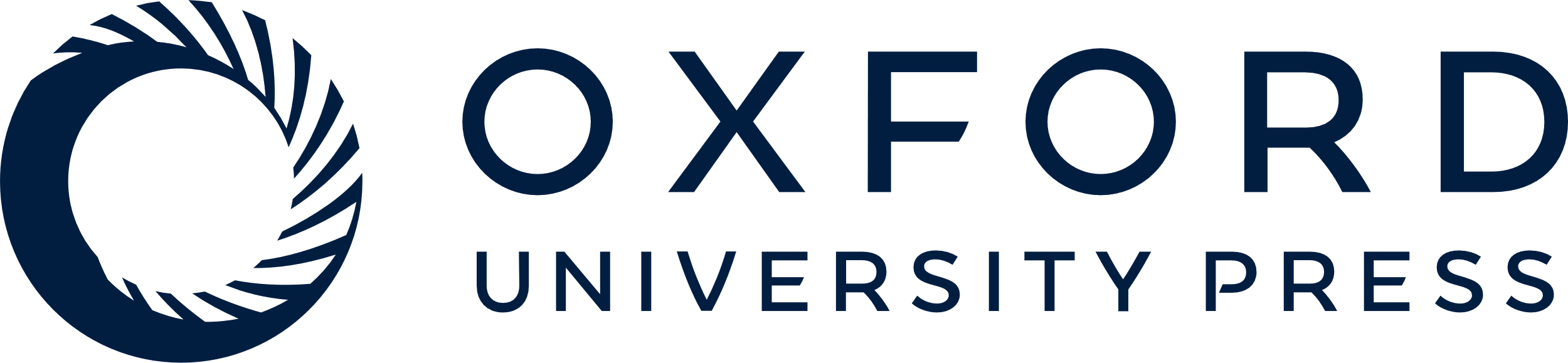 [Speaker Notes: Fig. 2. Effect of the addition of 50 mM NaCl on stomatal conductance measured by gas exchange in durum wheat (cv. Brkulja). (A) The mean (n=25) gs for 25 min prior to the start of osmotic stress and (B) is the mean gs for 25 min after an initial decline in gs due to osmotic stress, (rt) is the time taken for gs to fall to a new low level in response to osmotic stress. Reproduced from Rahnama et al. (2010) with kind permission of CSIRO Publishing, Melbourne, Victoria, Australia, http://www.publish.csiro.au/nid/102/paper/FP09148.htm. doi:10.1071/FP09148.


Unless provided in the caption above, the following copyright applies to the content of this slide: © The Author [2010]. Published by Oxford University Press [on behalf of the Society for Experimental Biology]. All rights reserved. For Permissions, please e-mail: journals.permissions@oxfordjournals.org]
Fig. 3. Stomatal conductance of four durum cultivars 1 d after the sequential addition of 50, 100, and 150 NaCl (in ...
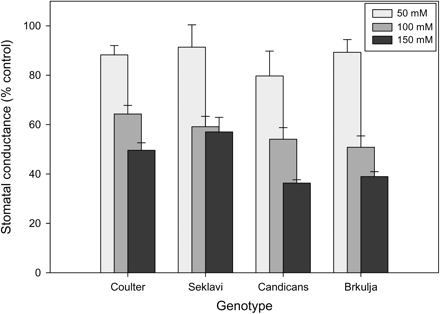 J Exp Bot, Volume 61, Issue 13, August 2010, Pages 3499–3507, https://doi.org/10.1093/jxb/erq199
The content of this slide may be subject to copyright: please see the slide notes for details.
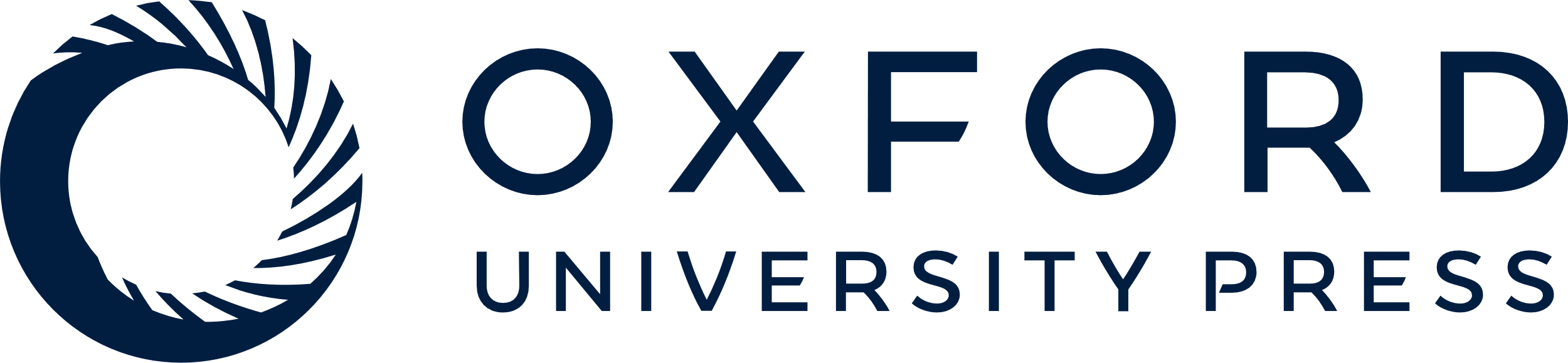 [Speaker Notes: Fig. 3. Stomatal conductance of four durum cultivars 1 d after the sequential addition of 50, 100, and 150 NaCl (in increments of 25 mM, twice a day). Values are means ±se (n=8). Reproduced from Rahnama et al. (2010) with kind permission of CSIRO Publishing, Melbourne, Victoria, Australia, http://www.publish.csiro.au/nid/102/paper/FP09148.htm. doi:10.1071/FP09148.


Unless provided in the caption above, the following copyright applies to the content of this slide: © The Author [2010]. Published by Oxford University Press [on behalf of the Society for Experimental Biology]. All rights reserved. For Permissions, please e-mail: journals.permissions@oxfordjournals.org]
Fig. 4. Relationship between increasing salt concentrations, stomatal conductance, and the change in leaf temperature ...
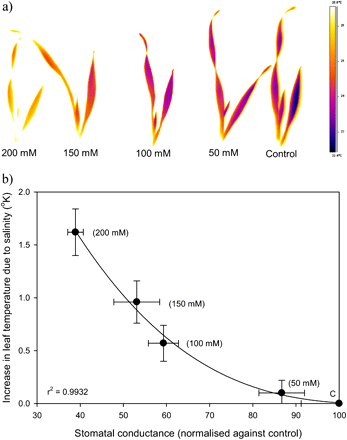 J Exp Bot, Volume 61, Issue 13, August 2010, Pages 3499–3507, https://doi.org/10.1093/jxb/erq199
The content of this slide may be subject to copyright: please see the slide notes for details.
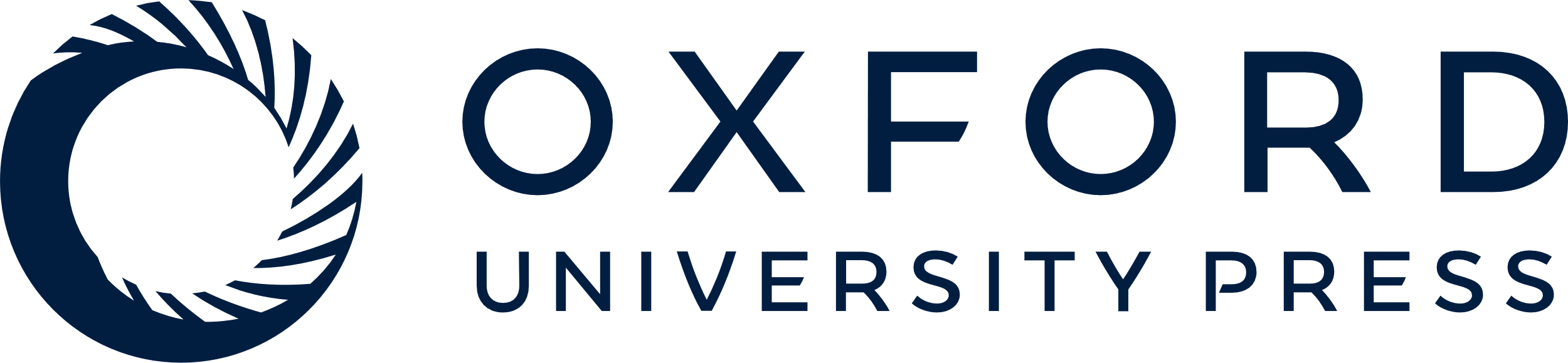 [Speaker Notes: Fig. 4. Relationship between increasing salt concentrations, stomatal conductance, and the change in leaf temperature on the second leaf of barley seedlings grown in a range of salt treatments; (a) false-colour (iron bow palette), thermal infrared image of Himalaya barley at five levels of NaCl (0 to 200 mM); (b) relationship between abaxial stomatal conductance and change in leaf temperature for the second leaf of Himalaya barley, 3 d after the salt stress was imposed. Air temperature was 24 °C and RH was ∼50%. Bars indicate SE. (n=4). Reproduced from Sirault et al. (2009) with kind permission of CSIRO Publishing, Melbourne, Victoria, Australia, http://www.publish.csiro.au/nid/102/paper/FP09182.htm. doi:10.1071/FP09182.


Unless provided in the caption above, the following copyright applies to the content of this slide: © The Author [2010]. Published by Oxford University Press [on behalf of the Society for Experimental Biology]. All rights reserved. For Permissions, please e-mail: journals.permissions@oxfordjournals.org]
Fig. 5. Colour photograph (RGB) and thermographic image of a wheat canopy showing the complexities of its surface and ...
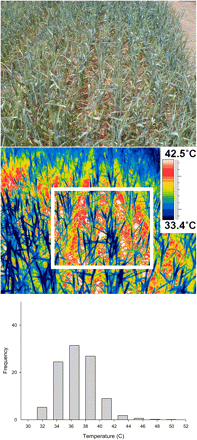 J Exp Bot, Volume 61, Issue 13, August 2010, Pages 3499–3507, https://doi.org/10.1093/jxb/erq199
The content of this slide may be subject to copyright: please see the slide notes for details.
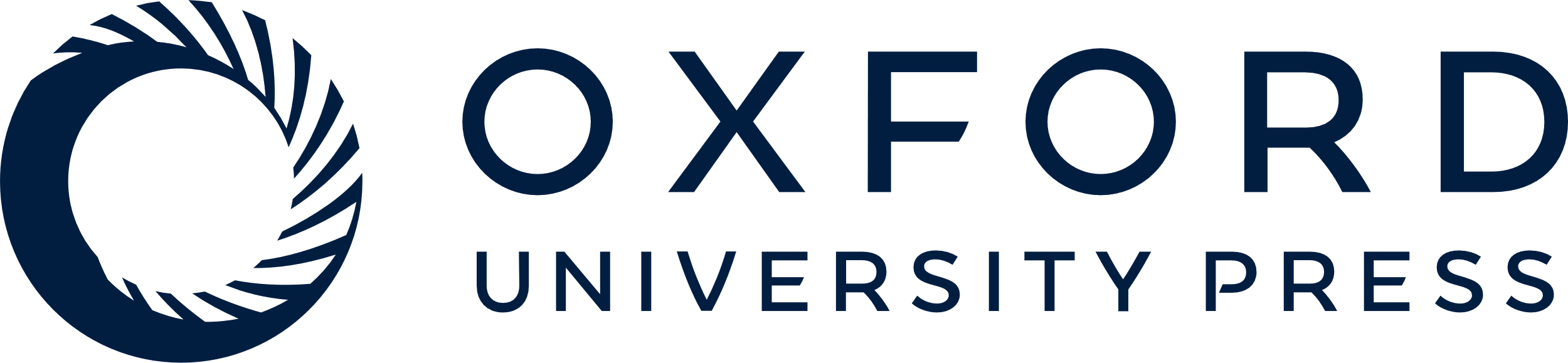 [Speaker Notes: Fig. 5. Colour photograph (RGB) and thermographic image of a wheat canopy showing the complexities of its surface and the wide range of leaf temperatures resulting from variation in absorbed short-wave solar radiation. Differential absorption is due to leaf orientation and shape and leaf shading. The frequency distribution (derived from pixels in the white rectangle) emphasises the difficulty in interpreting IR signals under field conditions.


Unless provided in the caption above, the following copyright applies to the content of this slide: © The Author [2010]. Published by Oxford University Press [on behalf of the Society for Experimental Biology]. All rights reserved. For Permissions, please e-mail: journals.permissions@oxfordjournals.org]